長者靈修以退為進～默想聖詠71篇
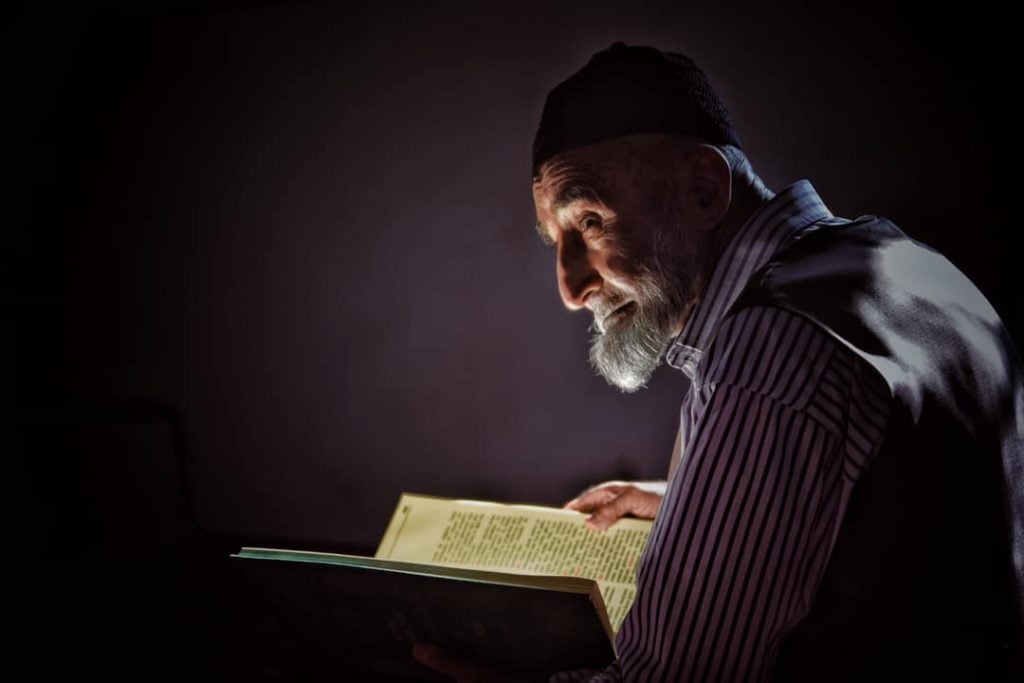 夏志誠
流露負面情緒
在我年老時，求你不要拋棄我，
在我氣力衰弱時，不要遠離我。(9)
天主，即我髮白年老，
求你也不要離棄我。(18)

負面情緒：
	恐懼、無助、無奈、憂鬱…
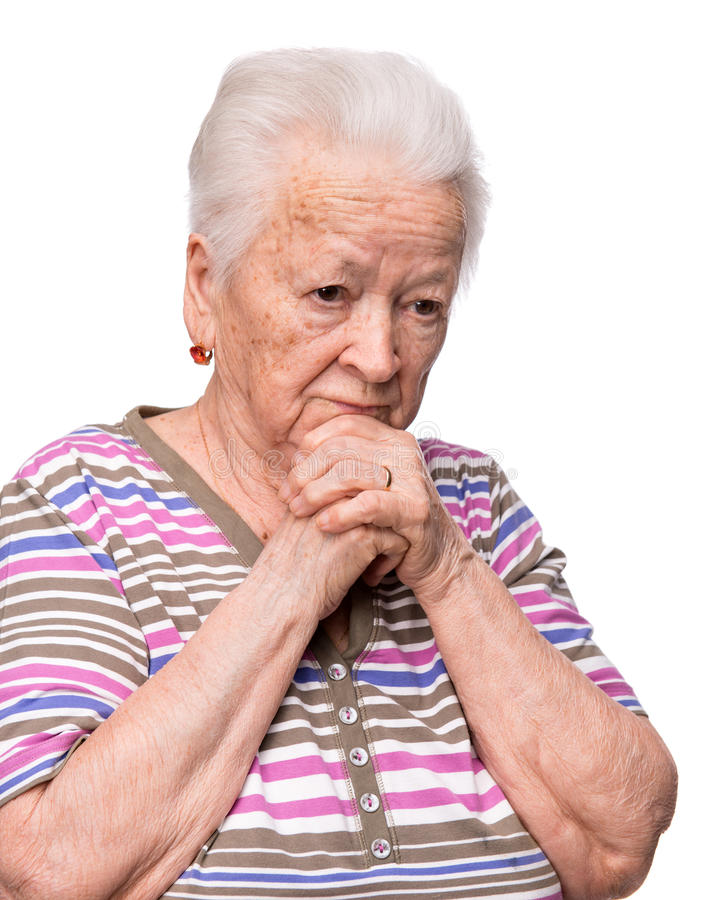 負面情緒的正面意義
負面情緒就像個黑衣女郎，來敲你的心門，讓她進來吧！她有重要的事要對你說。
它又像一條長廊，幫助我們找到新的基礎，把一切想繼續緊抓的東西放下，容讓我們為了年老時被奪去的事物而哀傷，並由此而到達心靈的最深處。
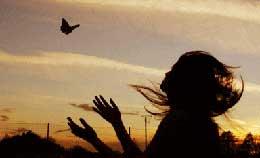 年老產生的恐懼？
我的天主，求你由邪惡人的手中將我救出，
由兇蠻橫暴者的掌中將我救走。(4)
願那些謀殺我命的人，走頭無路，
願那些設法害我的人，蒙受恥辱！(13)
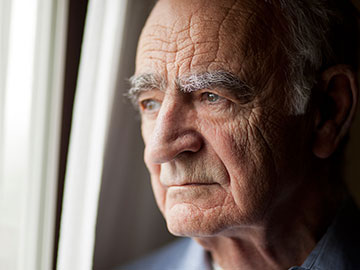 恐懼源自「退」
機能衰退、體力衰弱、親友漸減、
	經濟不穩、心神散渙。
尤其：孤單+高齡+慢性病痛+無人照顧
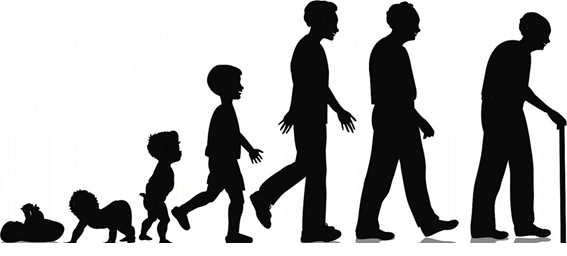 以退為進：1.祈禱
上主，我託庇於你，使我永不受羞恥！
求你照你的正義解救我，
求你側耳聽我，並拯救我。
求你作我避難的石壁，獲救的堡壘；
因為你是我的磐石，我的堡壘。(1-3)
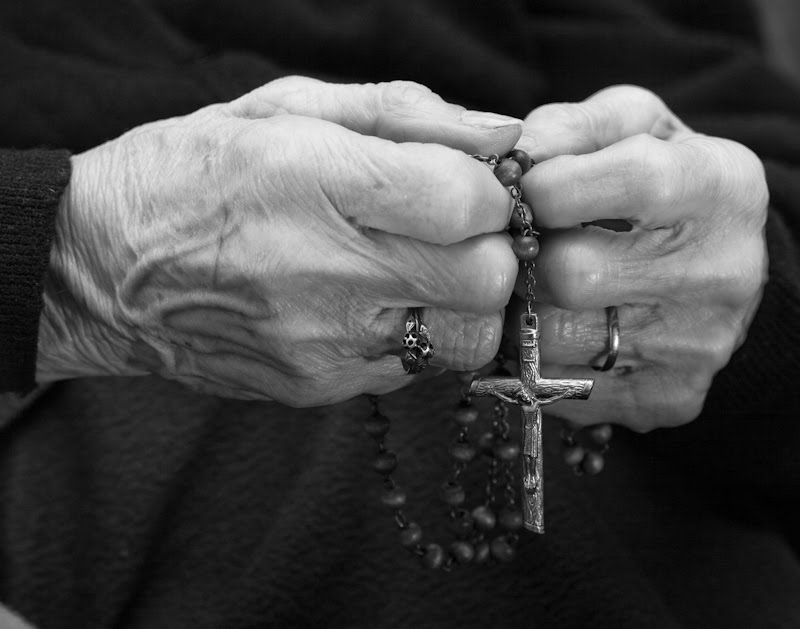 祈禱的作用
面對事實：承認這些情緒的出現是理當的，我容許其存在，並去了解它們給我說什麼。
脫離孤獨：揭示痛處，與主密談深交。
順服於主：努力順服在天主面前，相信祂所安排的都是美好的，祂會在我生命中的每個階段扶持我。
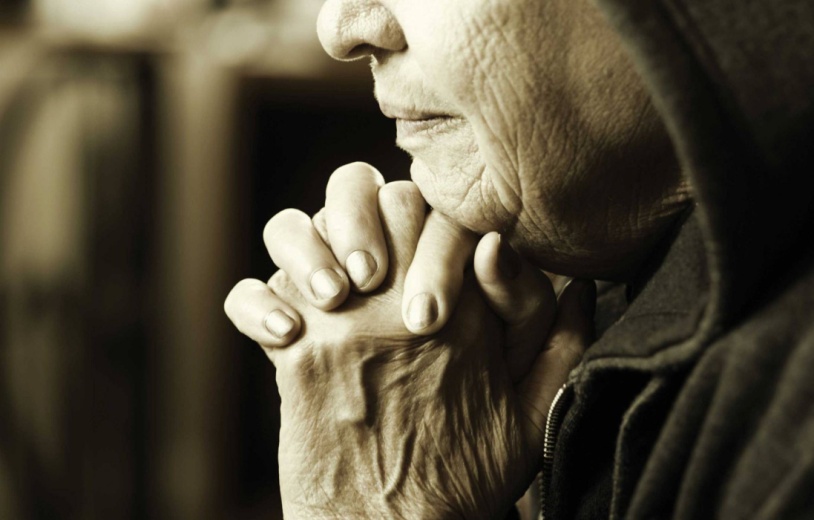 以退為進：2.回憶
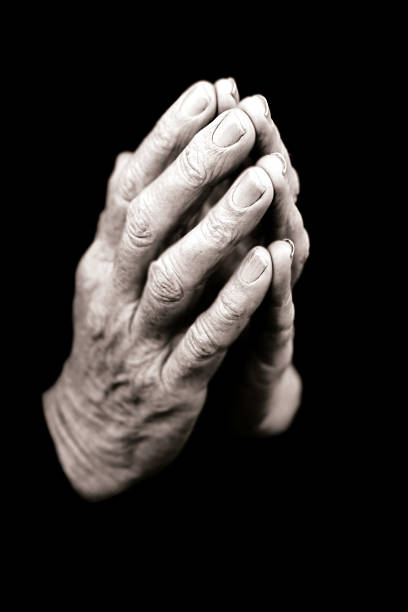 我主上主，你是我的期望，
你是我自幼唯一的仰仗。
我自從在母胎中，就仰賴了你，
尚在母懷中，你就是我的託庇；
我全心的希望，時時寄托於你。(5-6)
天主，遠自我幼年時，你已教導了我。
直至今日，我仍宣示你的微妙。(17)
回憶的作用
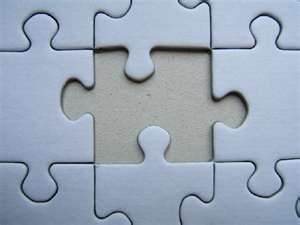 整合生命：與主同在，
	有勇氣面對過去，治癒傷痛，
	發現美善，感恩讚嘆。
把握當下：與主同行，能面對目前的挑戰，在主前靜默，傾聽衪輕柔的聲音。 
展望未求：因著一直以來天主的陪伴，使我們對未來充滿信心，順服於衪超乎理解的愛，無懼準備面對死亡。
以退為進：3.儀式
我的天主，我要彈琴，歌頌你的忠誠，
以色列的聖者，我要鼓瑟，向你歌頌。
當我歌頌你時，我的雙唇要歡騰，
我那為你所救的靈魂，也要歡騰。
我的舌頭也要終日伸述你的仁慈。(22-24)
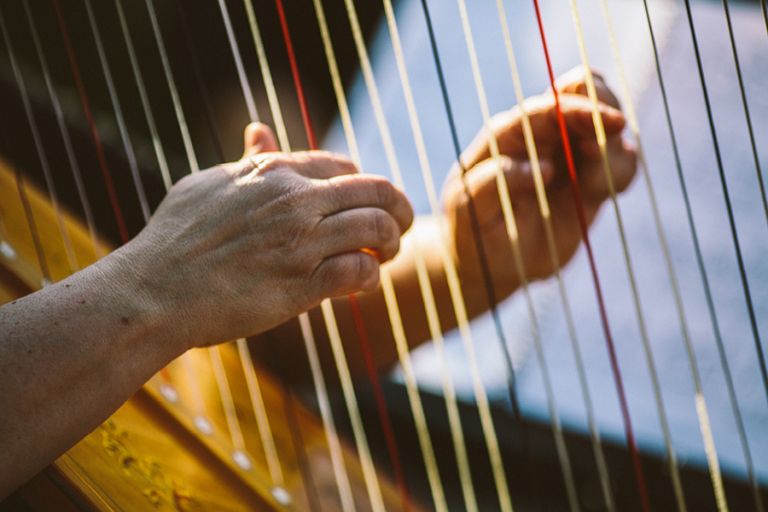 儀式的作用
提供框架：建構每天的生活。
有歸屬感：感覺到被天主的奧秘所圍繞。
自主生活：可以在天主面前開放自己，
			   體會自主，而不是被動地活著。
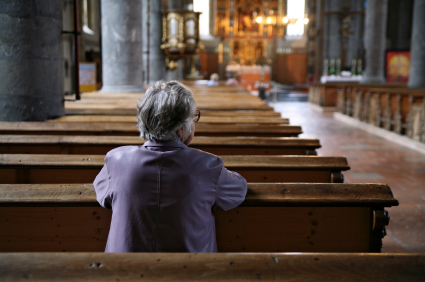 退之一：日益簡單
不循外在形式，
	但內心感受到生命的本質，
	把自我交給主，放下自我，
	也放下舊的靈修形式。
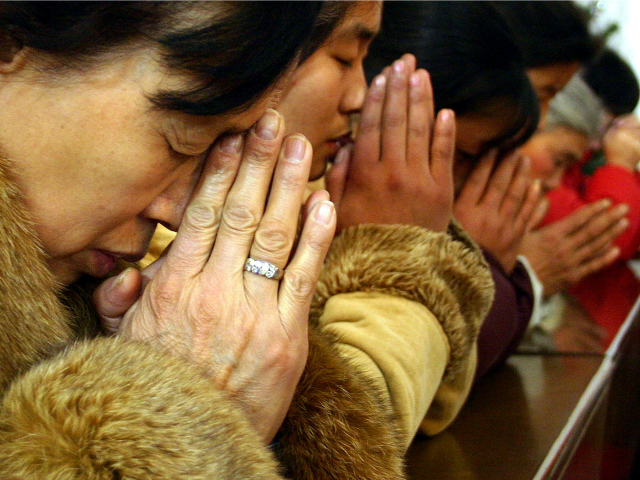 退之二：重拾往昔
固定參與各種禮儀，
很認真地回到過去的靈修根源，
用小時候的祈禱文來祈禱，吟唱祖輩詩歌，
再度連結童年時期的虔敬。
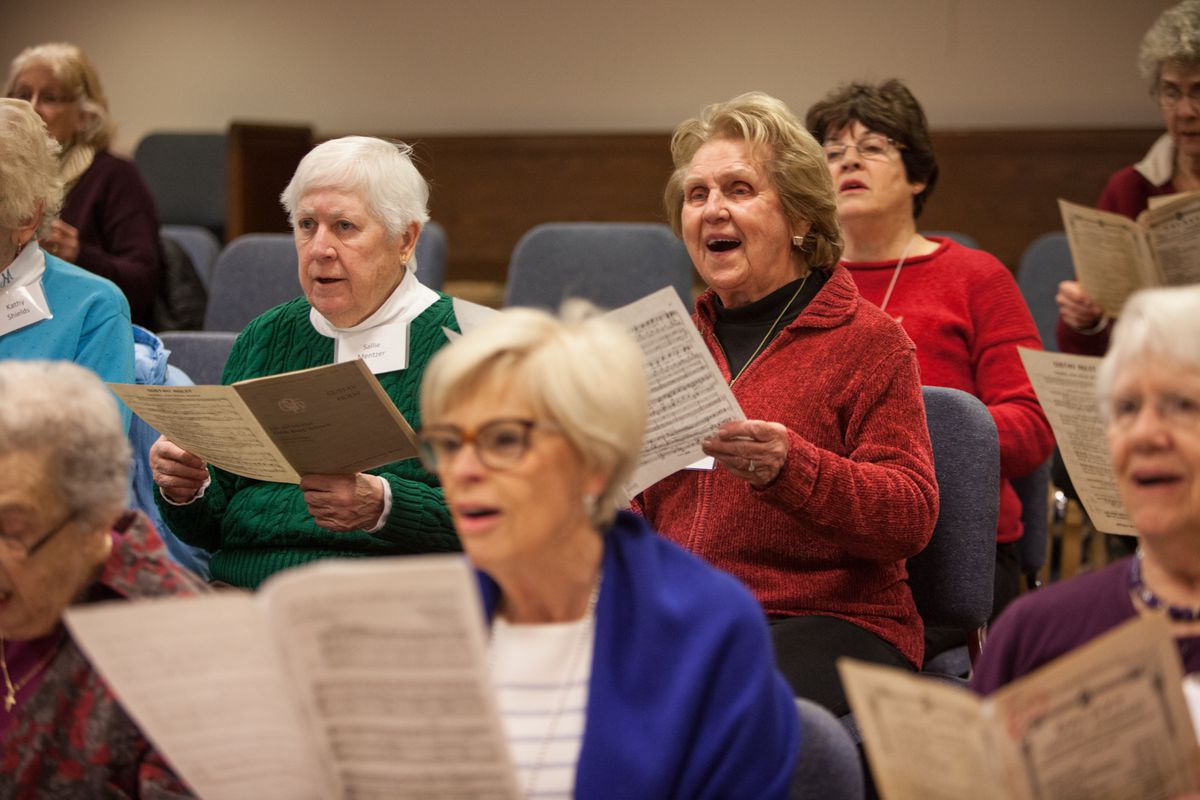 靈修果實：分享
天主，即我髮白年老，
求你也不要離棄我，
直至我將你的威力宣示給這一代，
將你的奇能傳述給下一代。(18)
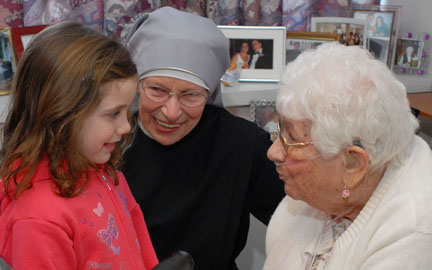 分享之中，結出果實
他們雖已年老，仍然結果，
枝葉繁盛，依舊綠茂；
為宣揚上主是多麼正直。
	(詠92:15-16)
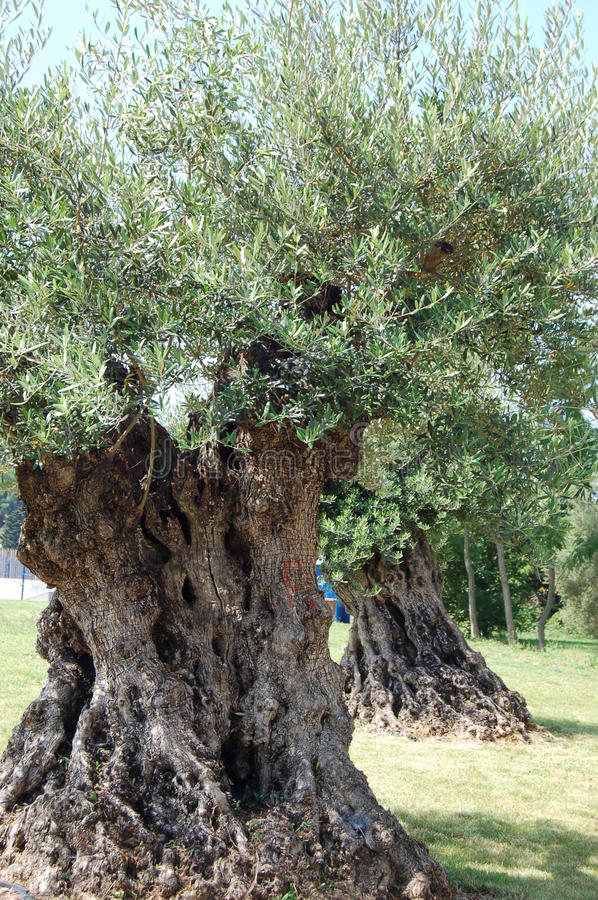 結語：成為祝福
耶穌正降福他們的時候，
就離開他們，被提升天去了。
他們叩拜了衪，
皆大歡喜地返回了耶路撒冷，
常在聖殿裏稱謝天主。
	(路24:51-53)
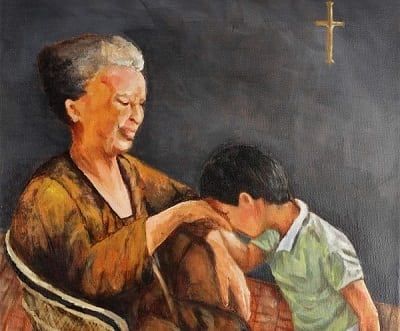